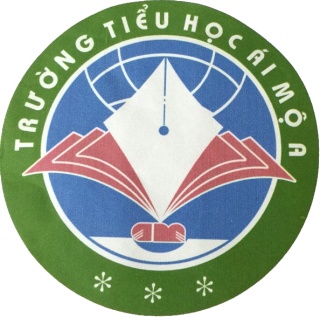 PHÒNG GD&ĐT  QUẬN LONG BIÊN
TRƯỜNG TIỂU HỌC ÁI MỘ A
Phân môn: Tập làm văn
Tuần 13  TÊN BÀI: 
            Ôn tập văn kể chuyện

        GV thực hiện: Nguyễn Thu Hồng
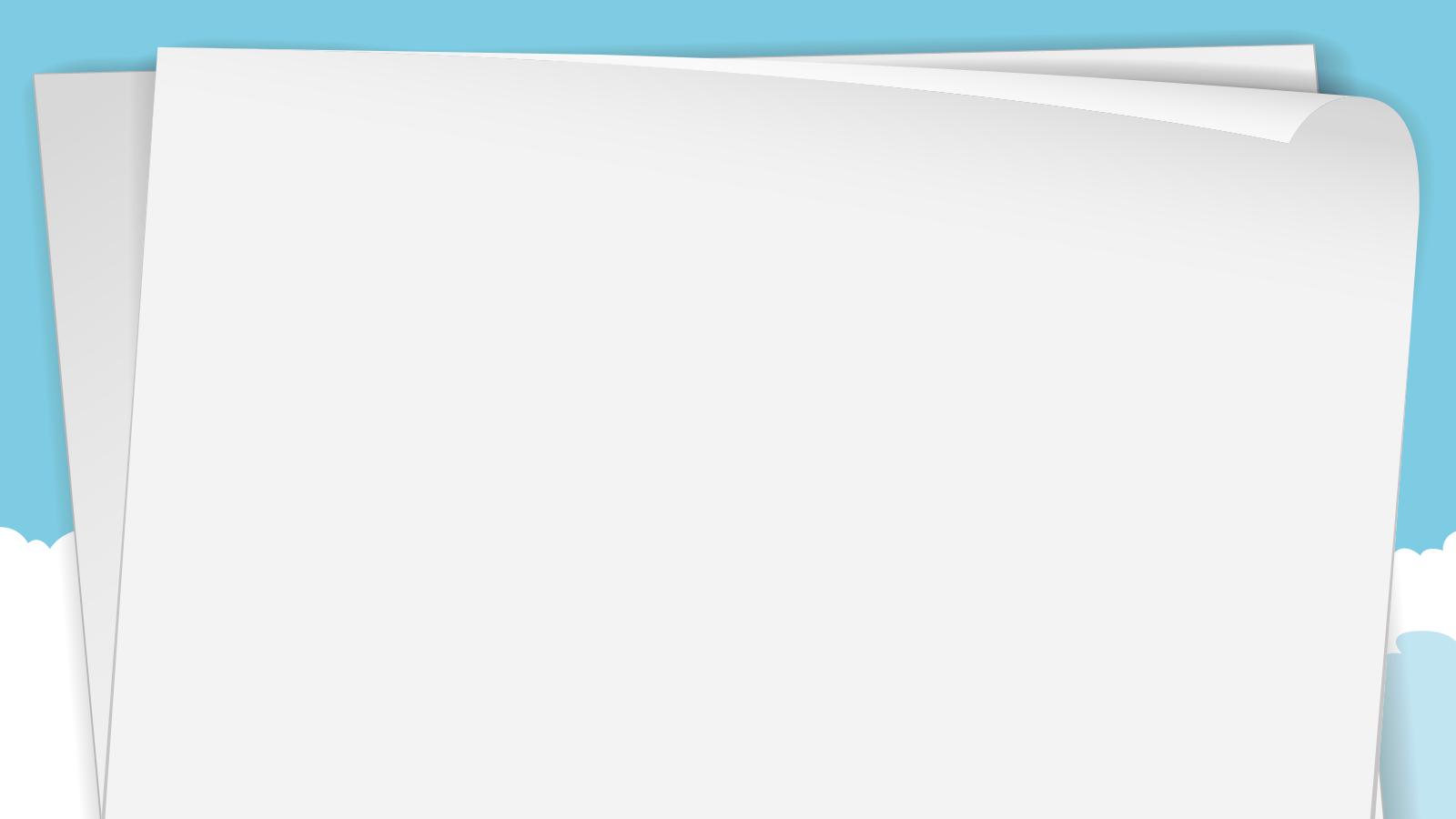 Thứ sáu ngày 3 tháng 12 năm 2021
TẬP LÀM VĂN LỚP 4
TUẦN 13
ÔN TẬP VĂN KỂ CHUYỆN
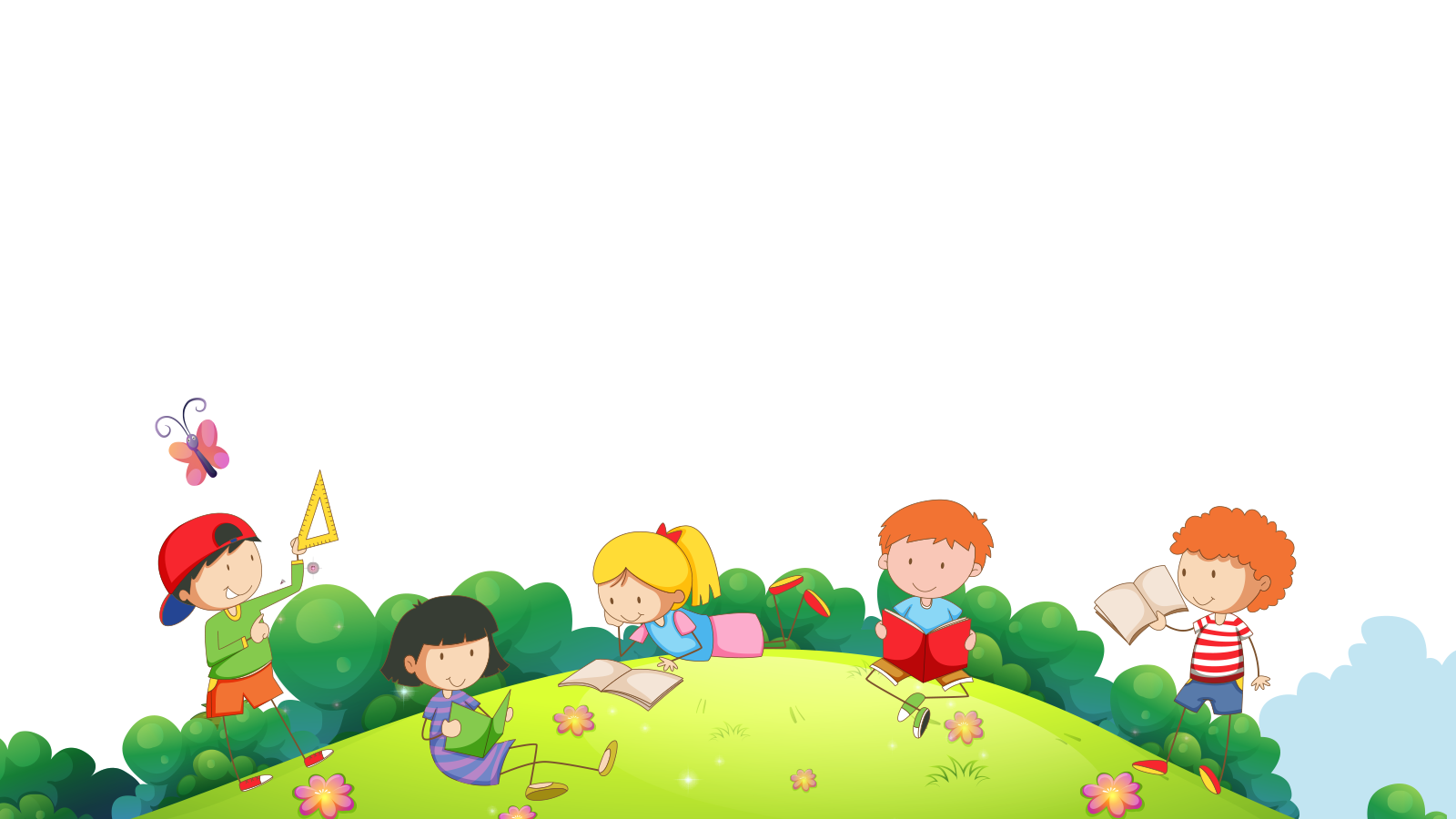 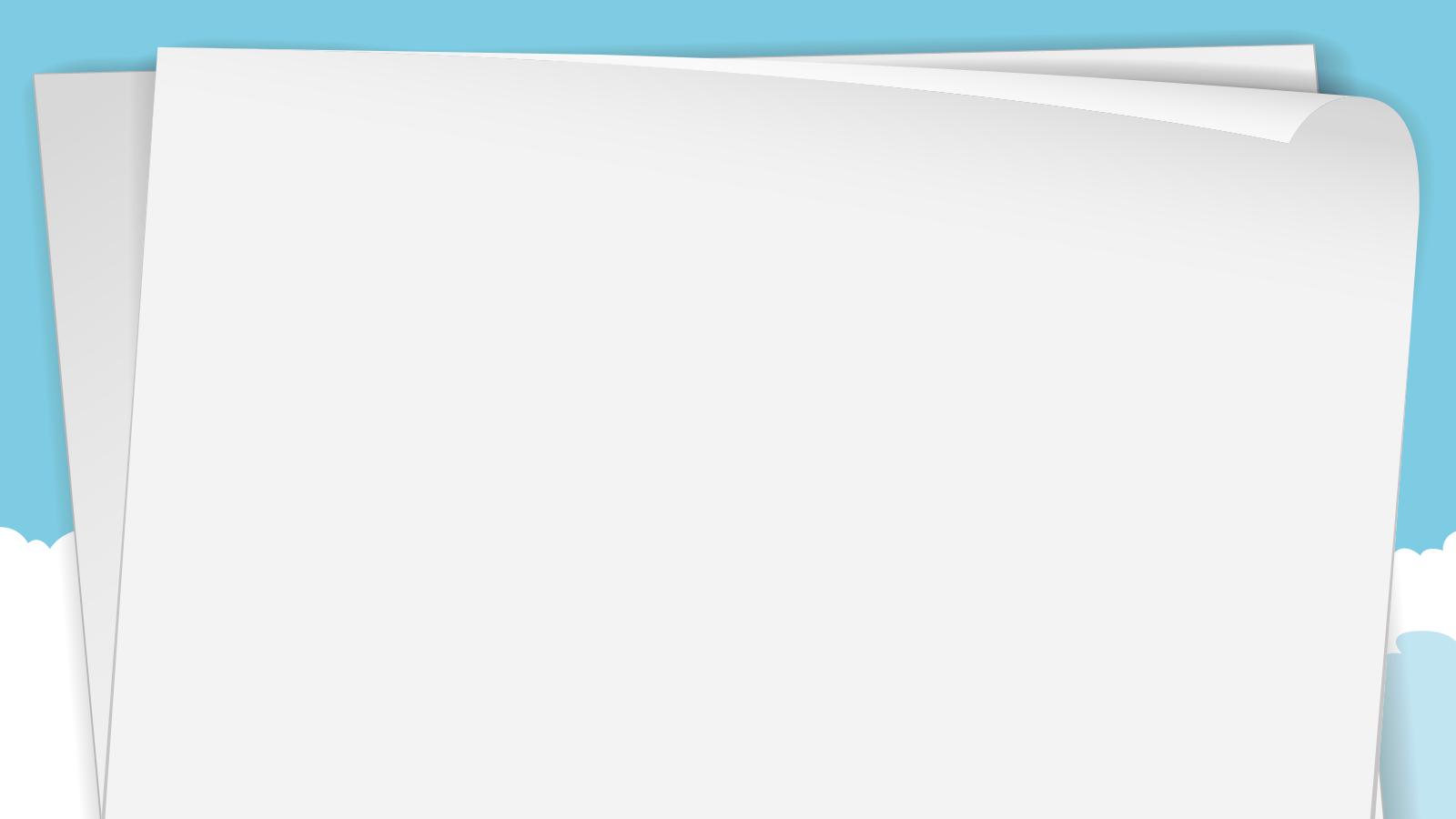 Tập làm văn
ÔN TẬP VĂN KỂ CHUYỆN
01
02
Hoạt động 1: Ôn tập văn kể chuyện.
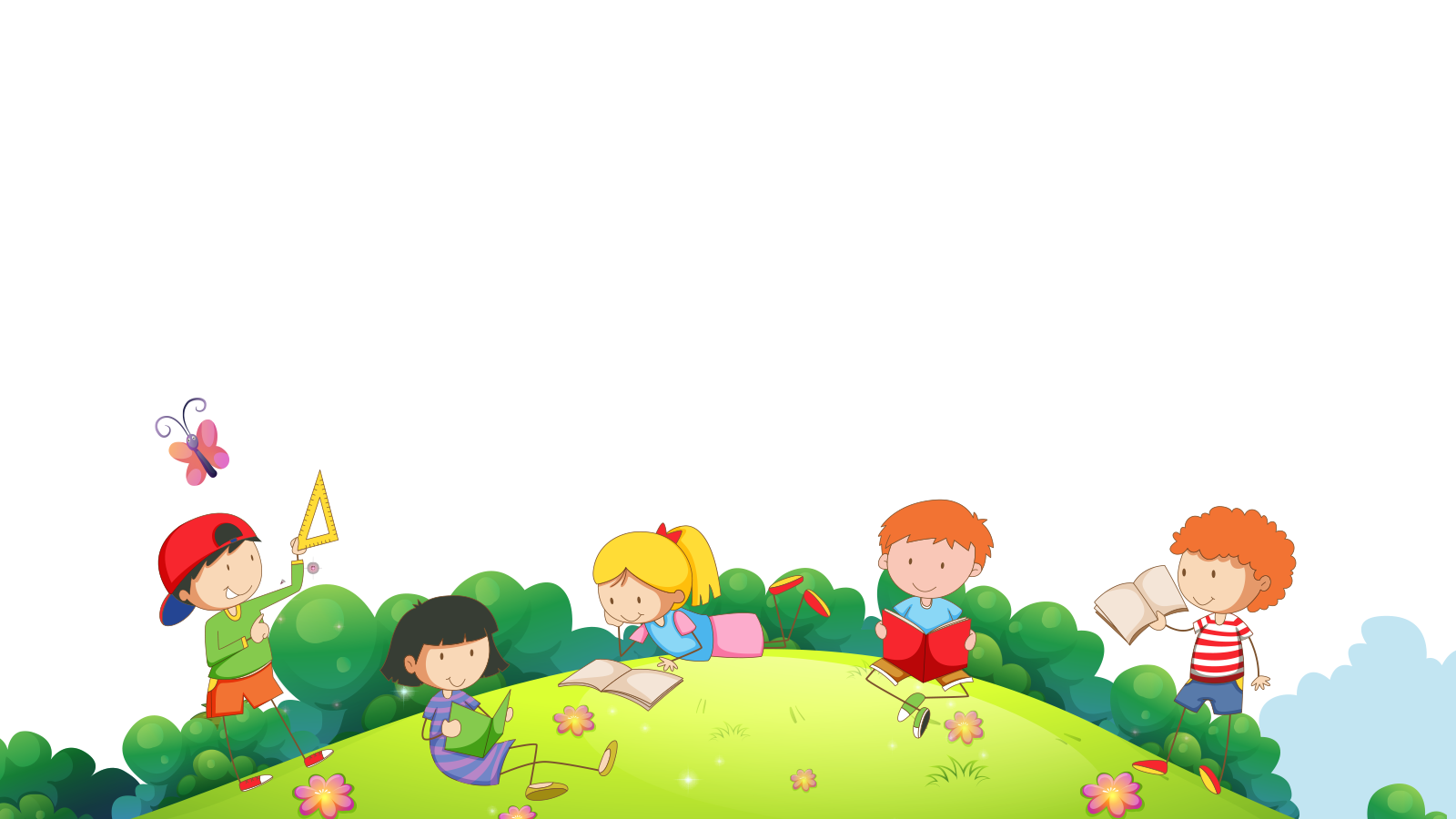 Hoạt động 2: Luyện tập thực hành.
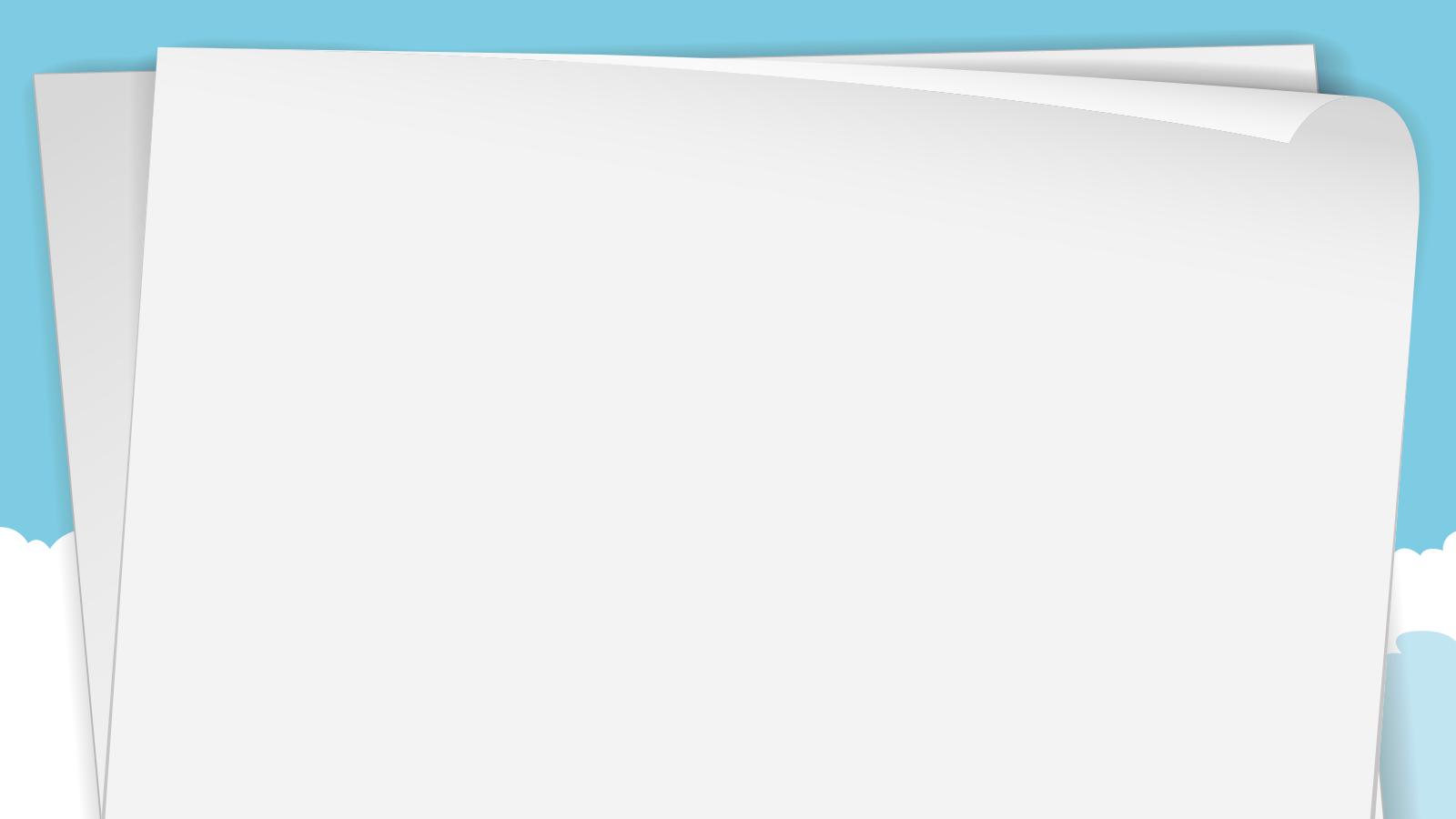 01
Ôn tập văn kể chuyện
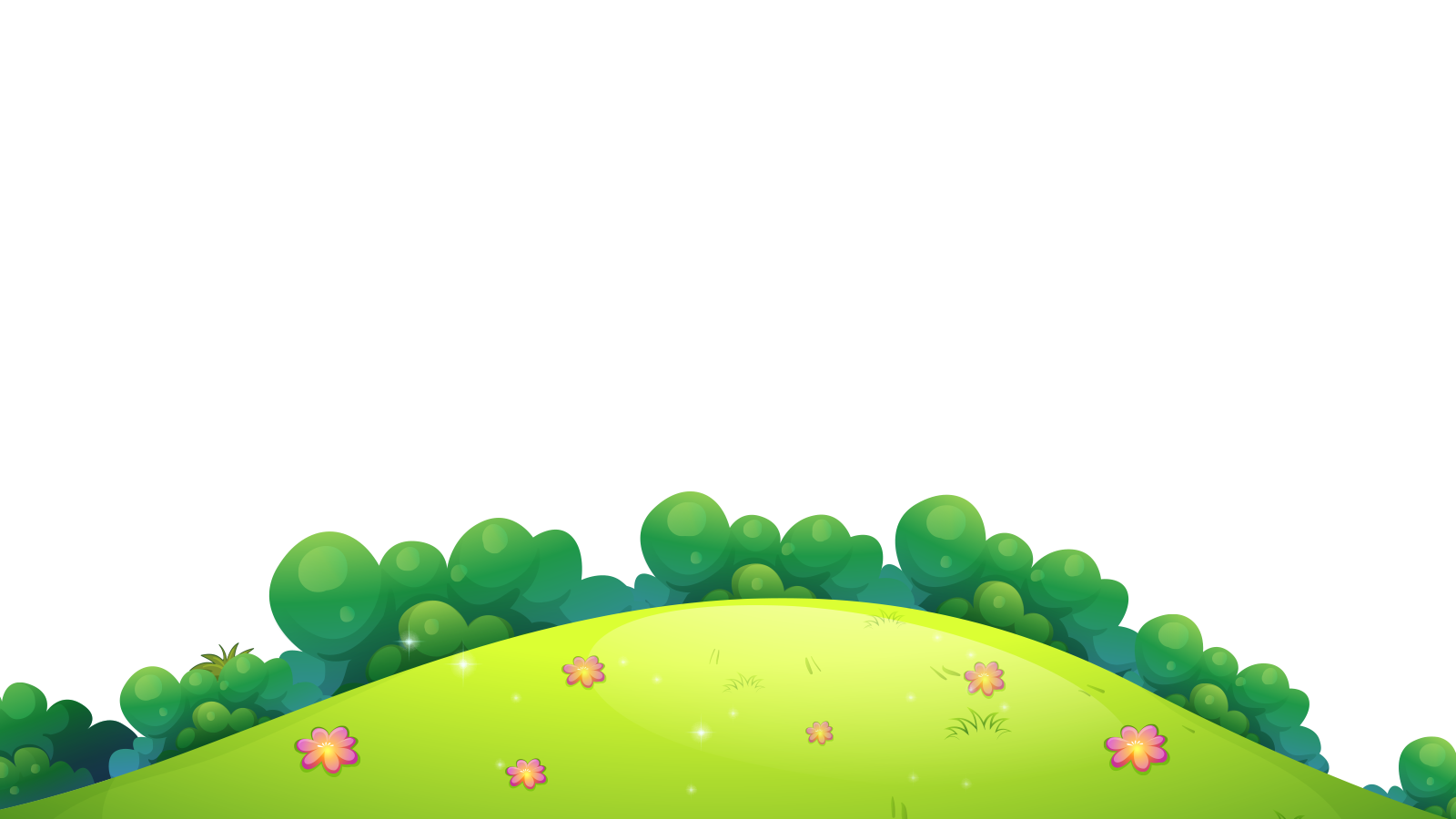 Thế nào là kể chuyện?
- Kể chuyện là kể lại một chuỗi sự việc có đầu, có cuối, liên quan đến một hay nhiều nhân vật.
- Mỗi câu chuyện cần nói lên một điều có ý nghĩa.
Nhân vật trong truyện: là người hay các con vật, đồ vật, cây cối, … được nhân hóa.
Đặc điểm ngoại hình tiêu biểu
Hành động, lời nói, suy  nghĩ
nói lên tính cách, thân phận của nhân vật.
Cấu tạo bài văn kể chuyện
1- Mở đầu (mở bài): Giới thiệu câu chuyện hoặc nhân vật định kể
2- Diễn biến (thân bài): Kể diễn biến câu chuyện theo trình tự nhất định.
3- Kết thúc (kết bài): Nêu kết thúc hoặc ý nghĩa của câu chuyện.
Nêu những cách mở bài và kết bài trong bài văn kể chuyện.
mở rộng
trực tiếp
Kết bài
Mở bài
không mở rộng
gián tiếp
Khi kể chuyện ta cần lưu ý:
1) Chọn kể những hành động tiêu biểu của nhân vật.
2) Thông thường, nếu hành động nào xảy ra trước thì kể trước, hành động nào xảy ra sau thì kể sau.
Đề nào trong ba đề bài sau thuộc thể loại văn kể chuyện?
Đề 1: Lớp em vừa có một bạn theo gia đình chuyển đi xa. Em hãy viết thư thăm bạn và kể tình hình học tập của lớp cho bạn em biết.
Đề 2: Em hãy kể một câu chuyện về một tấm gương rèn luyện thân thể.
Đề 3: Em hãy tả chiếc áo hoặc chiếc váy em mặc đến trường hôm nay.
Đề 2: Em hãy kể một câu chuyện về một tấm gương rèn luyện thân thể.
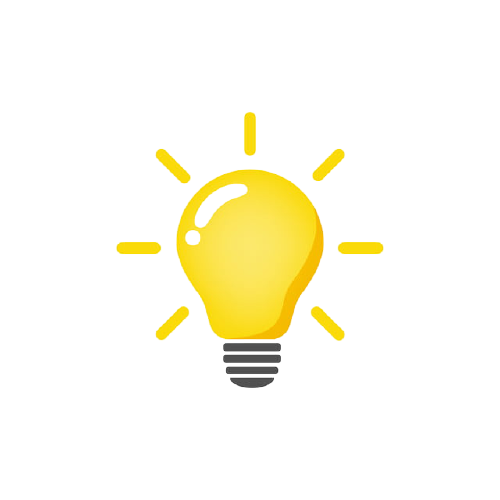 Đề 2 thuộc thể loại văn kể chuyện.
Kể một câu chuyện
Nhân vật
Cốt truyện
Ý nghĩa
Diễn biến
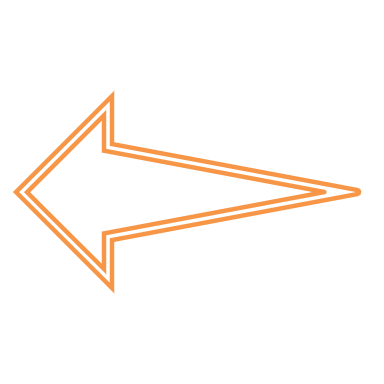 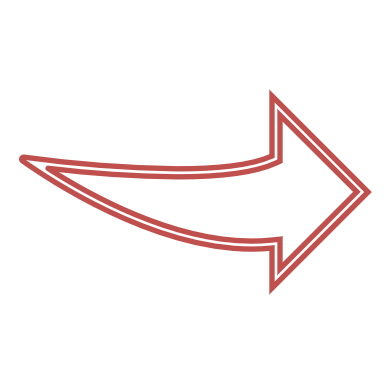 là một tấm gương rèn luyện thân thể.
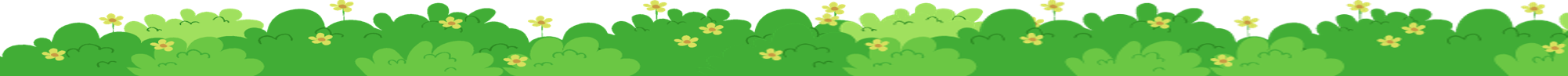 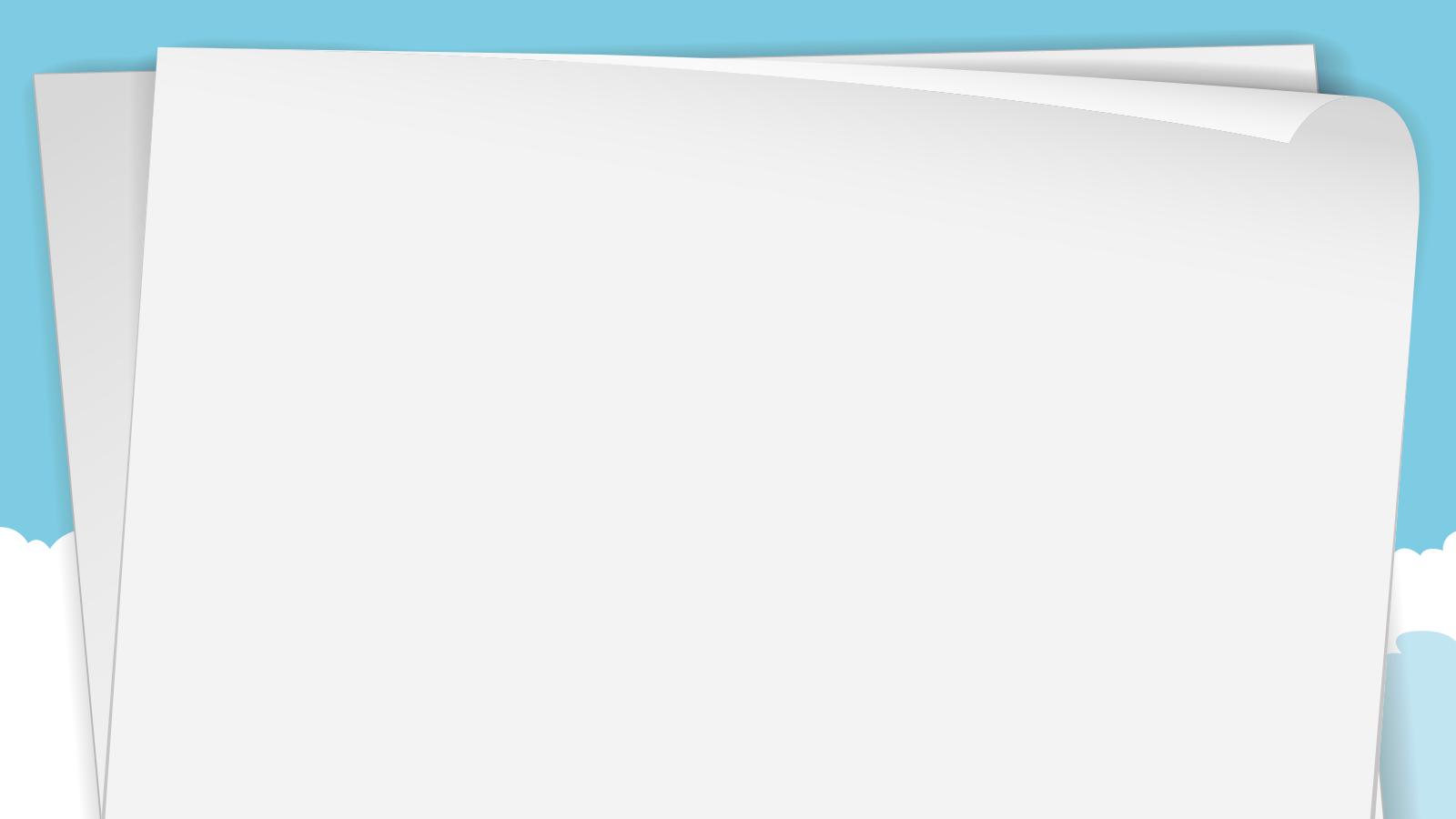 02
Luyện tập thực hành
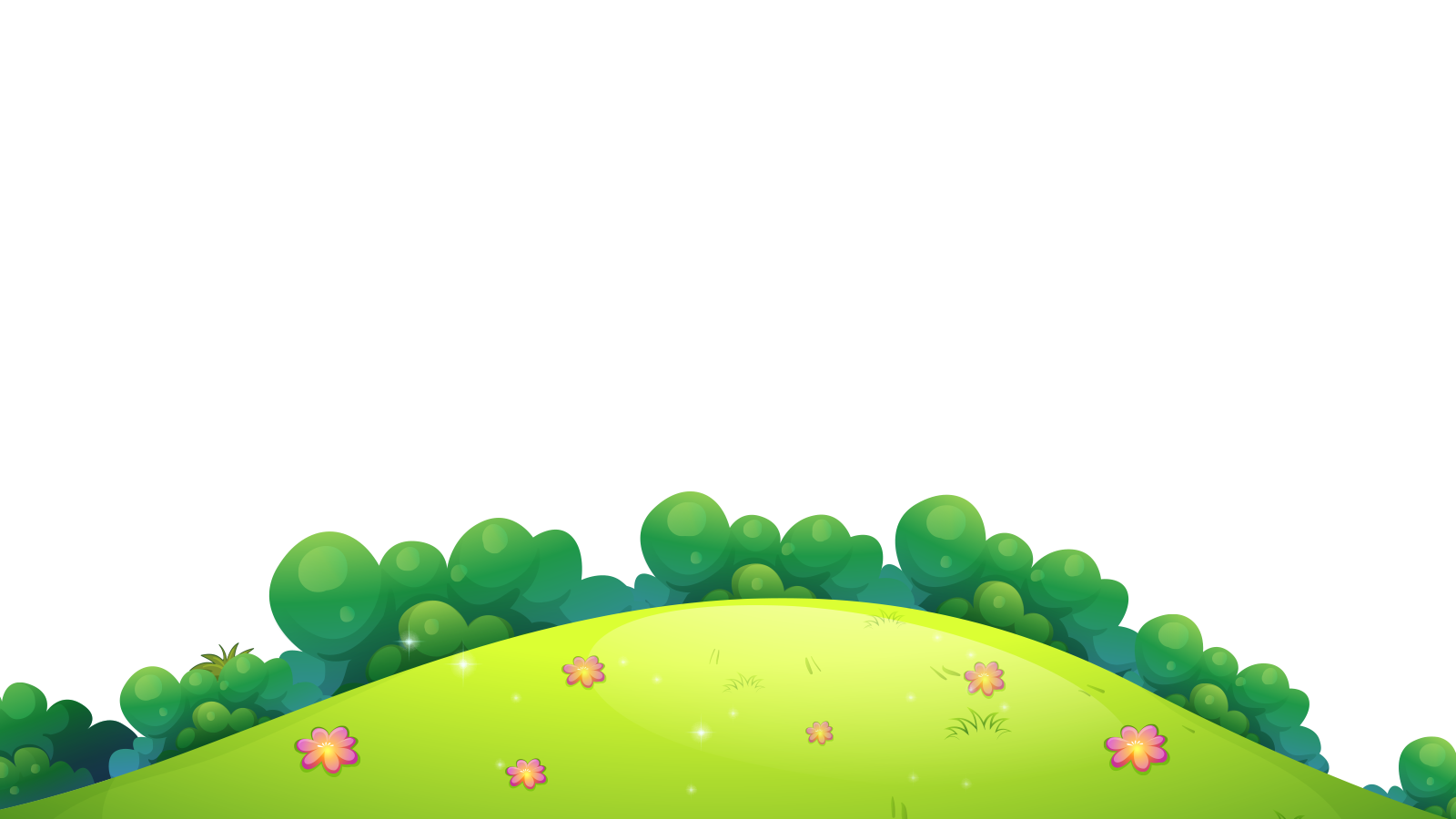 01
Đoàn kết, thương yêu bạn bè.
Kể một câu chuyện về một 
trong các đề tài sau:
02
Giúp đỡ người tàn tật.
Chiến thắng bệnh tật.
03
04
Thật thà, trung thực trong đời sống.
Gợi ý
Chủ điểm
Đề tài
Các truyện đã học
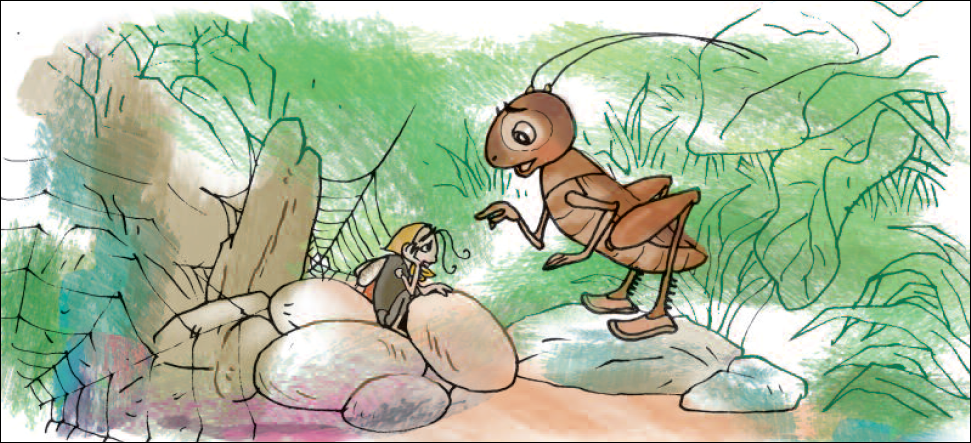 a) Đoàn kết, thương yêu bạn bè.
Thương người như thể thương thân
Dế Mèn bênh vực kẻ yếu
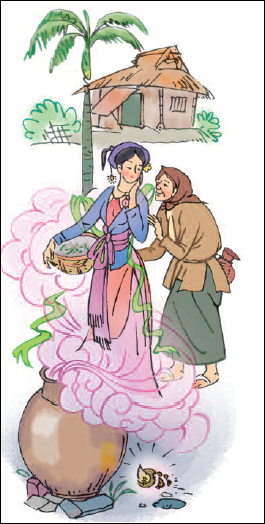 b) Giúp đỡ người tàn tật.
Nàng tiên Ốc
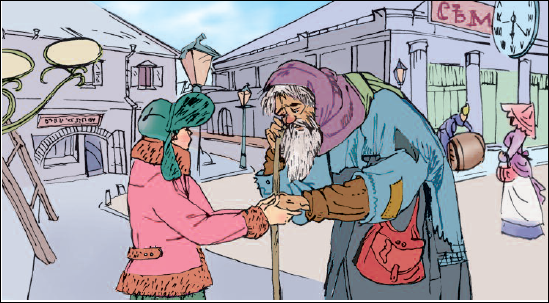 Người ăn xin
Đề tài
Chủ điểm
Các truyện đã học
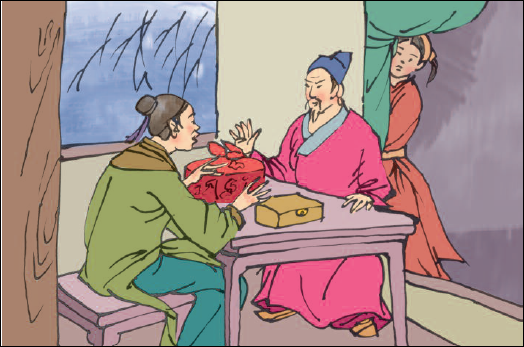 Một người chính trực
c) Thật thà, trung thực trong đời sống.
Măng mọc thẳng
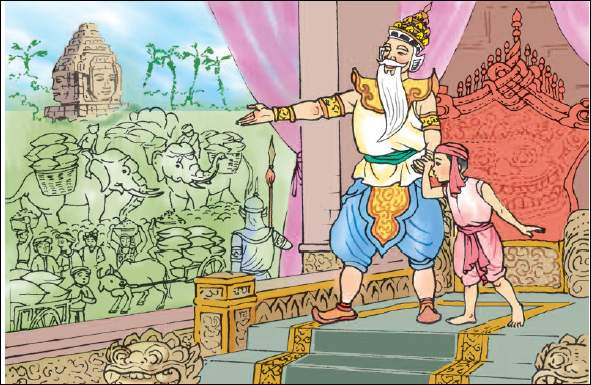 Những hạt thóc giống
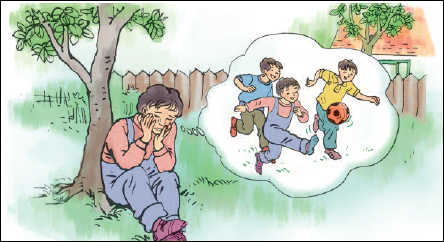 Nỗi dằn vặt của An-đrây-ca
Chủ điểm
Đề tài
Các truyện đã học
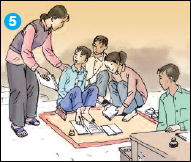 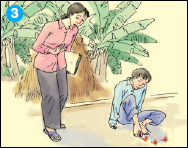 d) Chiến thắng bệnh tật.
Có chí thì nên
Bàn chân kì diệu
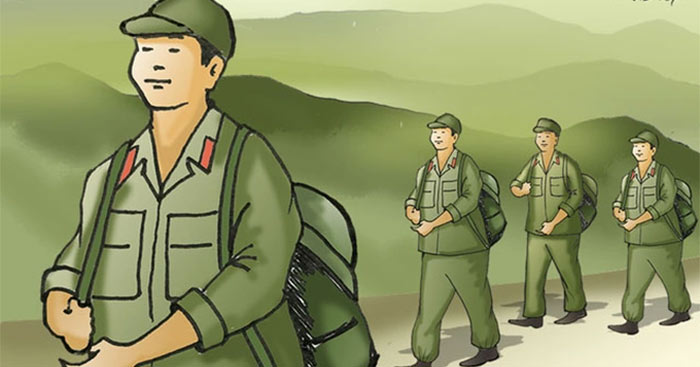 Người chiến sĩ giàu nghị lực
Dàn bài
1- Mở bài: Giới thiệu câu chuyện hoặc nhân vật định kể
		Em chọn mở bài trực tiếp hoặc gián tiếp
2- Thân bài: Kể diễn biến tình tiết câu chuyện theo trình tự 				thời gian hoặc không gian
			- Sự việc 1 / Sự việc 2/ ...
3- Kết bài: Nêu kết thúc hoặc ý nghĩa của câu chuyện.
		   Em chọn kết bài mở rộng hoặc không mở 			   rộng.
Em đọc lại câu chuyện và trả lời các câu hỏi sau
1- Câu chuyện em vừa kể có những nhân vật nào?
2- Tính cách của các nhân vật được thể hiện ở những chi tiết nào?
3-  Câu chuyện muốn nói với em điều gì?
4- Câu chuyện được mở đầu và kết thúc theo những cách nào?
Chính trực, hiền minh
Trung thực, dũng cảm
Truyền ngôi cho người trung thực
Luộc chín thóc phát cho dân gieo trồng
Nói sự thật với nhà vua.
Dốc công chăm sóc
Chôm
Nhà vua
Những hạt thóc giống
Nô nức chở thóc về kinh thành
Câu chuyện muốn nói với em:
Dân làng
Ca ngợi chú bé Chôm trung thực, dũng cảm, dám nói lên sự thật.
Sững sờ vì lời thú tội của Chôm
Minh họa: Câu chuyện Những hạt thóc giống 
thuộc đề tài Thật thà, trung thực trong đời sống.
Ngày xưa có một ông vua cao tuổi muốn tìm người nối ngôi.
Mở bài trực tiếp
Mở bài
Chôm được truyền ngôi và trở thành ông vua hiền minh.
Kết bài không 
mở rộng
Kết bài
Minh họa: Câu chuyện Những hạt thóc giống 
thuộc đề tài Thật thà, trung thực trong đời sống.
Nhà vua nhận thấy mình tuổi cao, sức yếu, trong một buổi thượng triều, ông muốn thử tài để chọn một người nối ngôi.
Mở bài gián tiếp
Chôm được truyền ngôi. Đó là phần thưởng thật xứng đáng cho cậu. Qua câu chuyện, em học được đức tính trung thực và dũng cảm dám nói lên sự thật từ Chôm.
Kết bài mở rộng
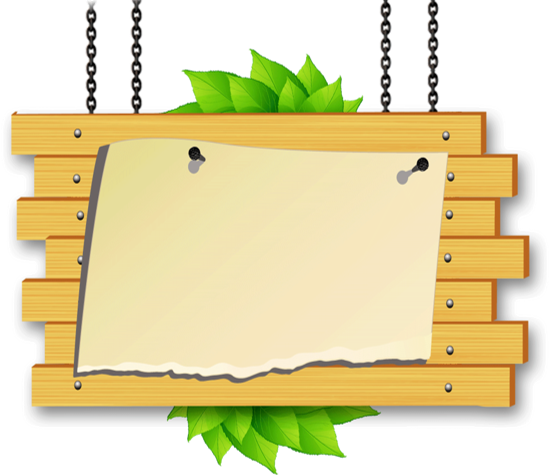 DẶN DÒ
- Tập kể lại câu chuyện cho người thân nghe.
- Chuẩn bị bài: Thế nào là văn miêu tả?
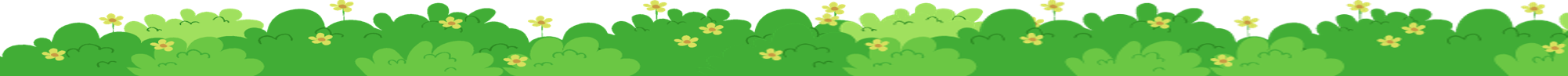